KINETICS AND EQUILIBRIUM TEAM JEOPARDY
Directions
Any team who gets the right answer will get a point. 2 points per question.
Bonus 1 point for getting the answer correct first.
You must take turns answering questions.
For every 5 points you get in this game, you will receive 1 BONUS POINT on your test.
Points taken away for cheating.
Question 1
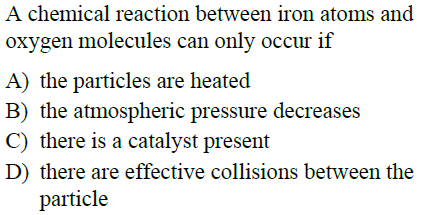 Answer 1
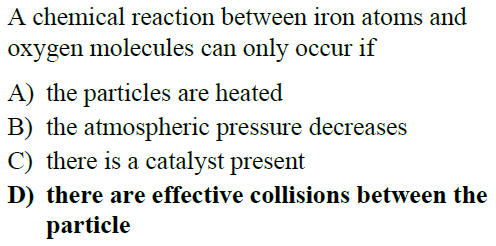 Question 2
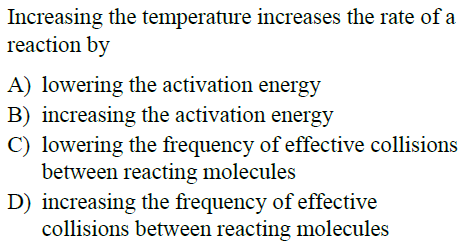 Answer 2
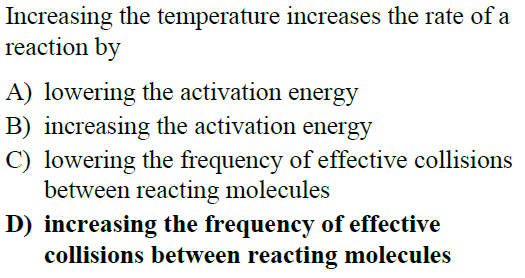 Question 3
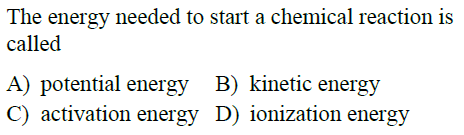 Answer 3
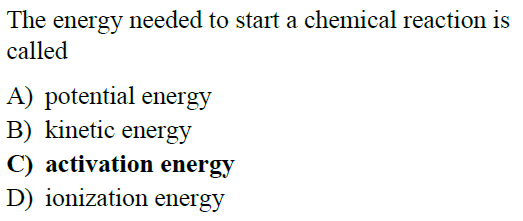 Question 4
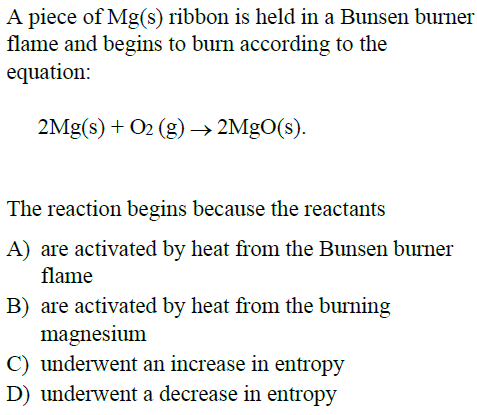 Answer 4
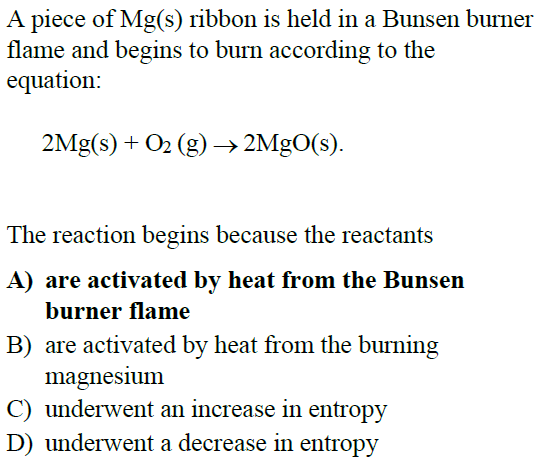 Question 5
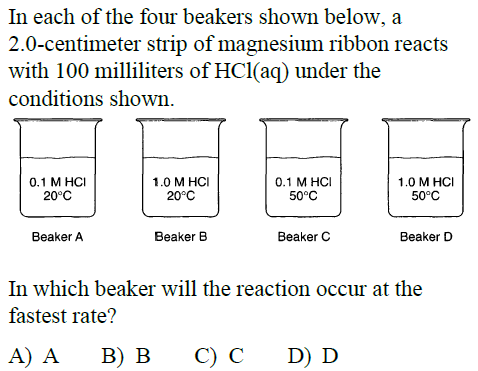 Answer 5
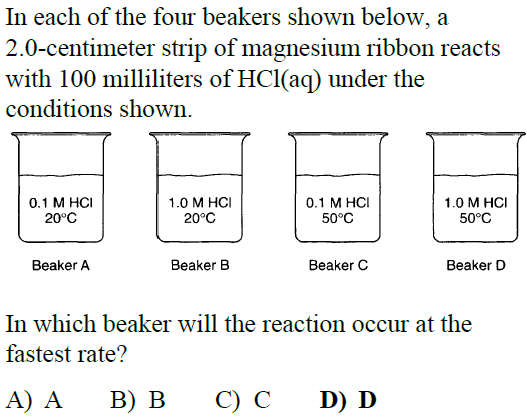 Question 6
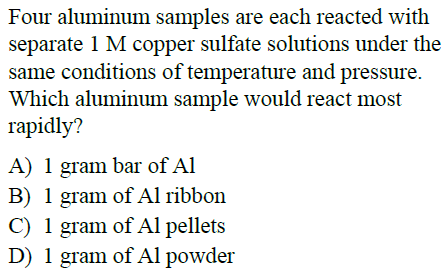 Answer 6
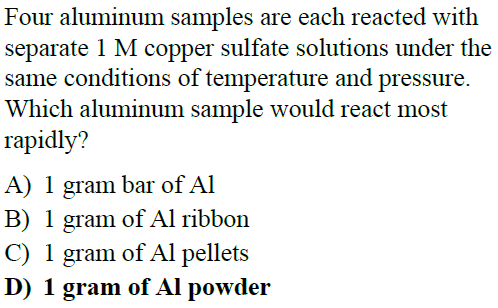 Question 7
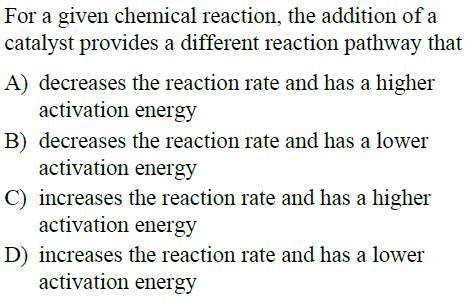 Answer 7
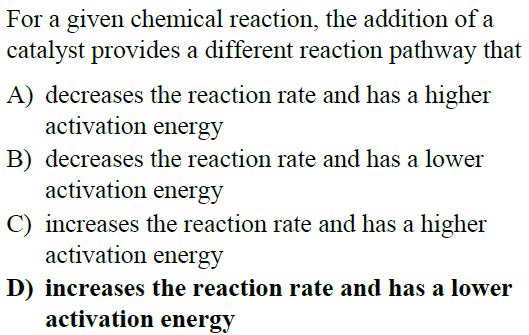 Question 8
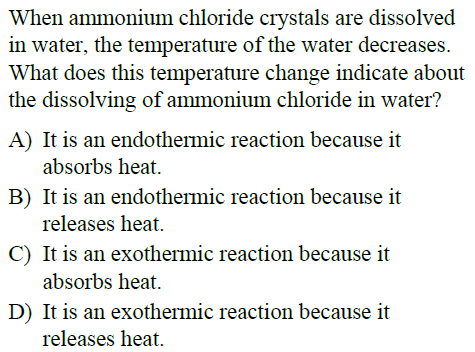 Answer 8
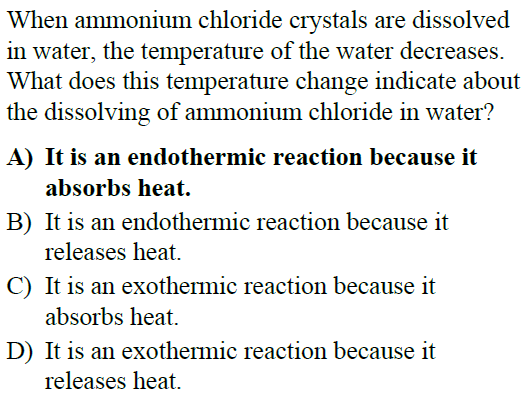 Question 9
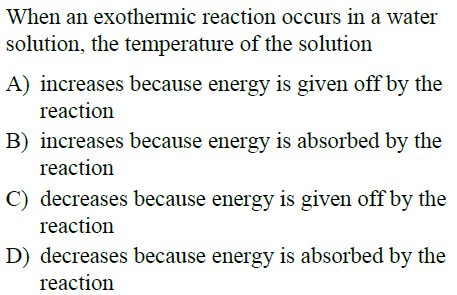 Answer 9
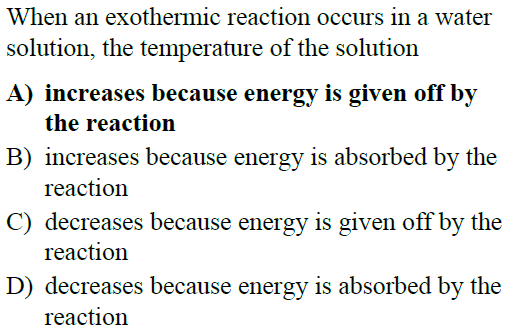 Question 10
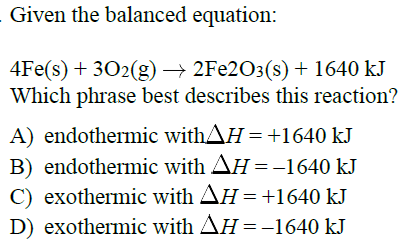 Answer 10
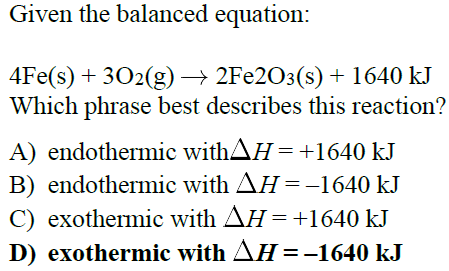 Question 11
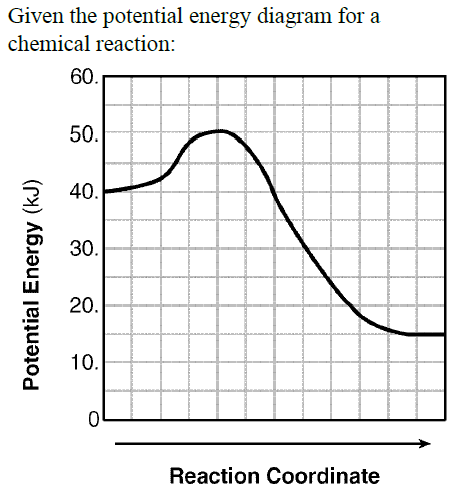 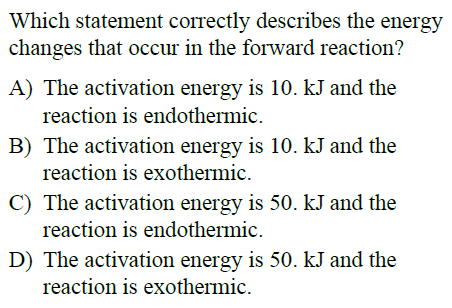 Answer 11
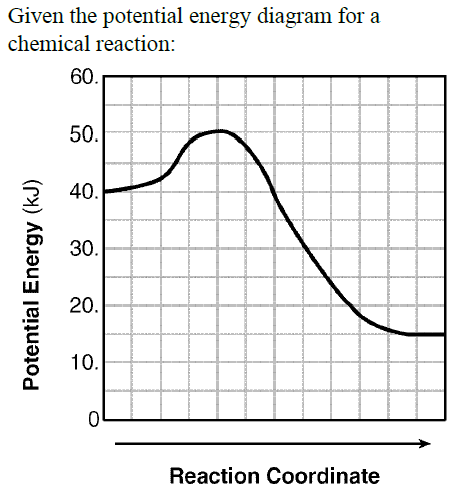 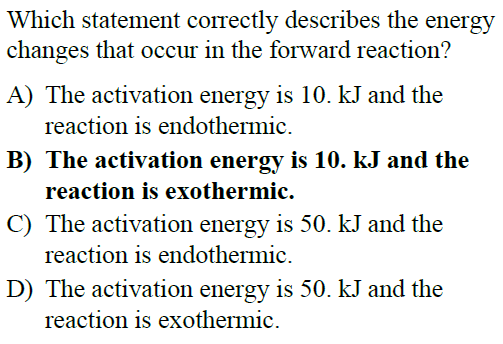 Question 12
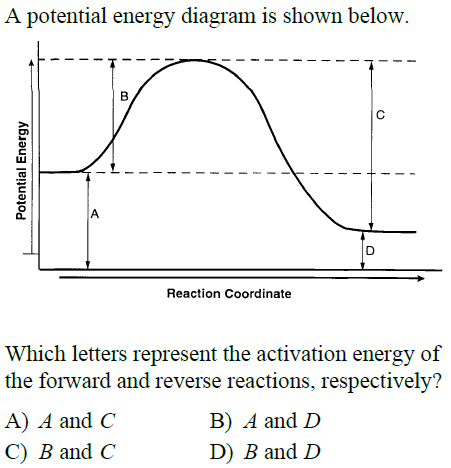 Answer 12
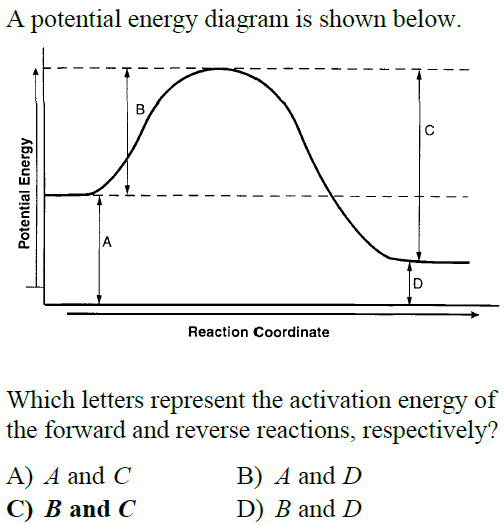 Question 13
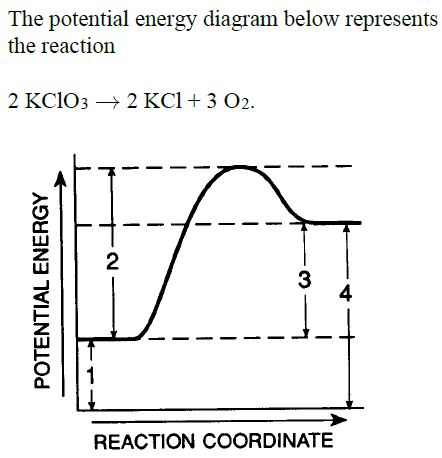 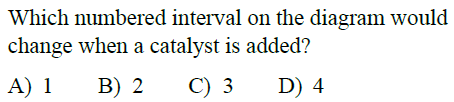 Answer 13
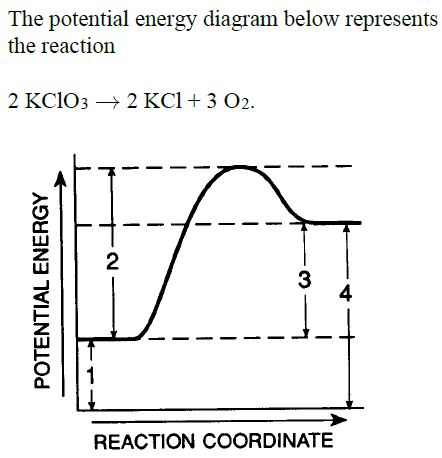 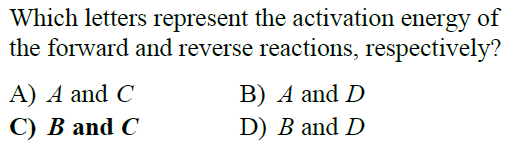 Question 14
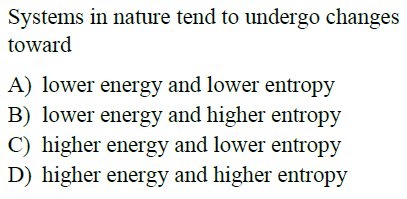 Answer 14
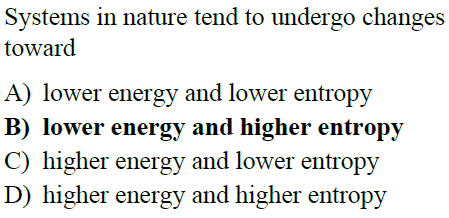 Question 15
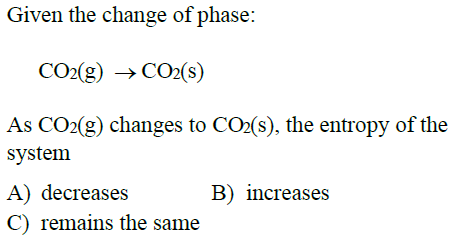 Answer 15
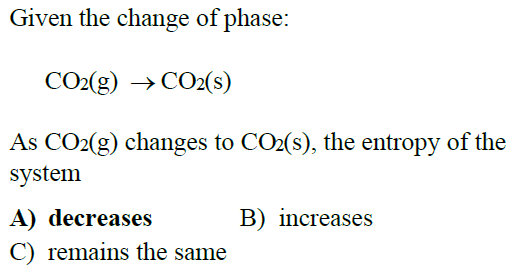 Question 16
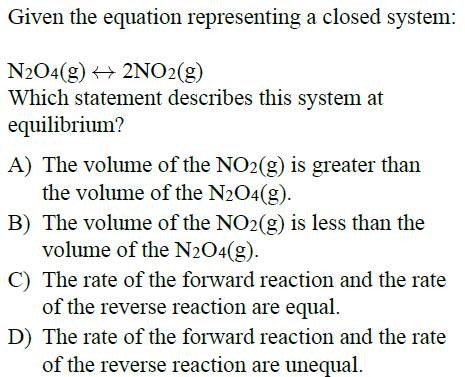 Answer 16
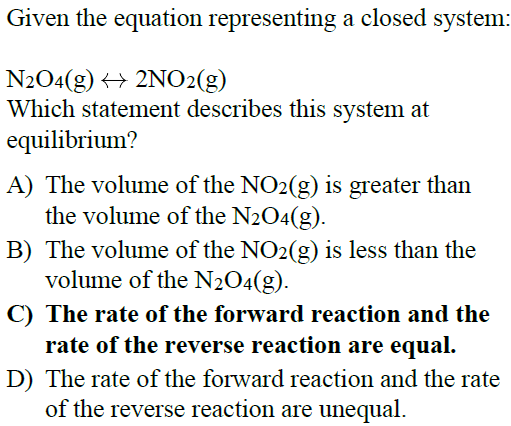 Question 17
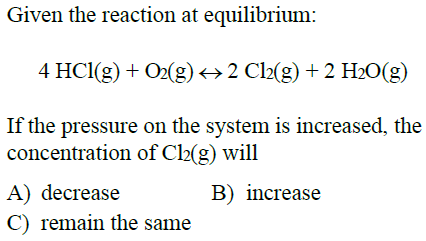 Answer 17
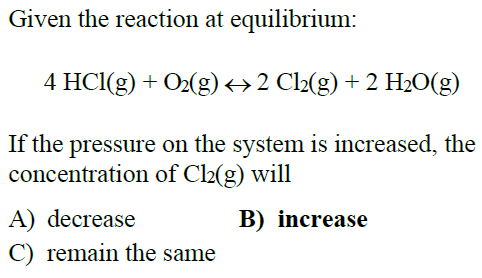 Question 18
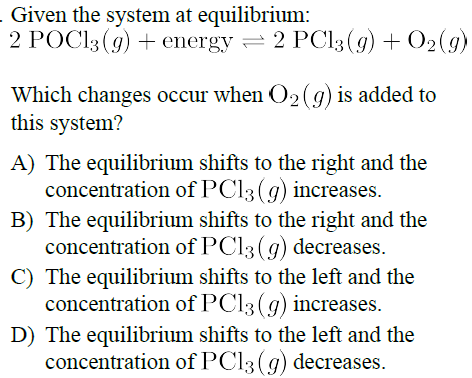 Answer 18
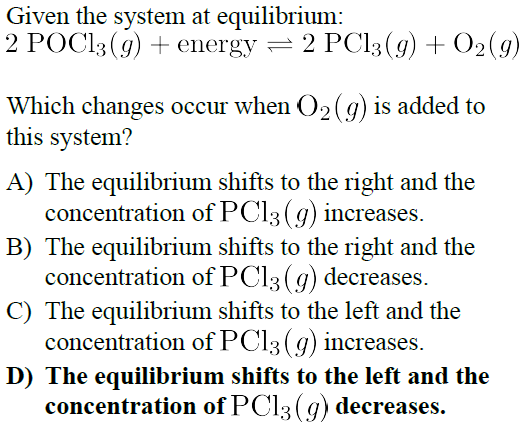 Question 19
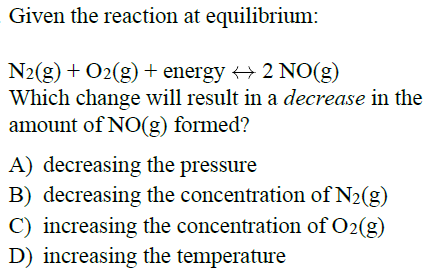 Answer 19
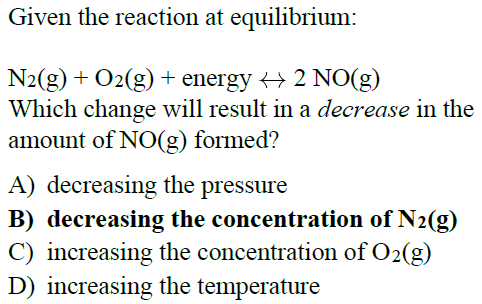 Question 20
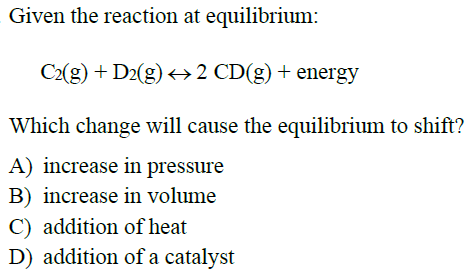 Answer 20
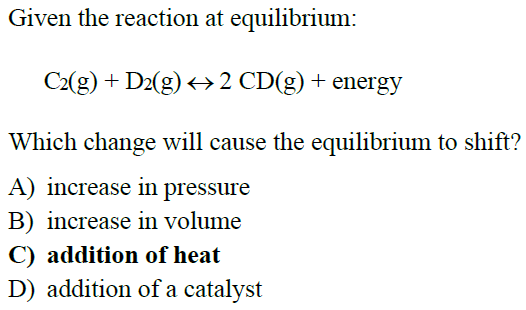